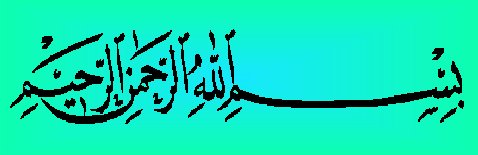 বিসমিল্লাহ্‌ হিররাহ মানির রাহীম।
সবাইকে শুভেচ্ছা
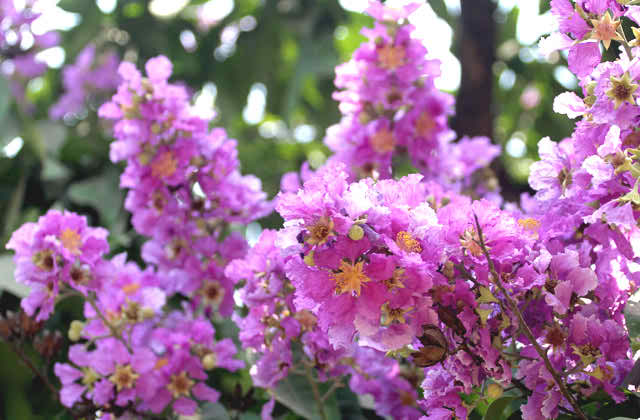 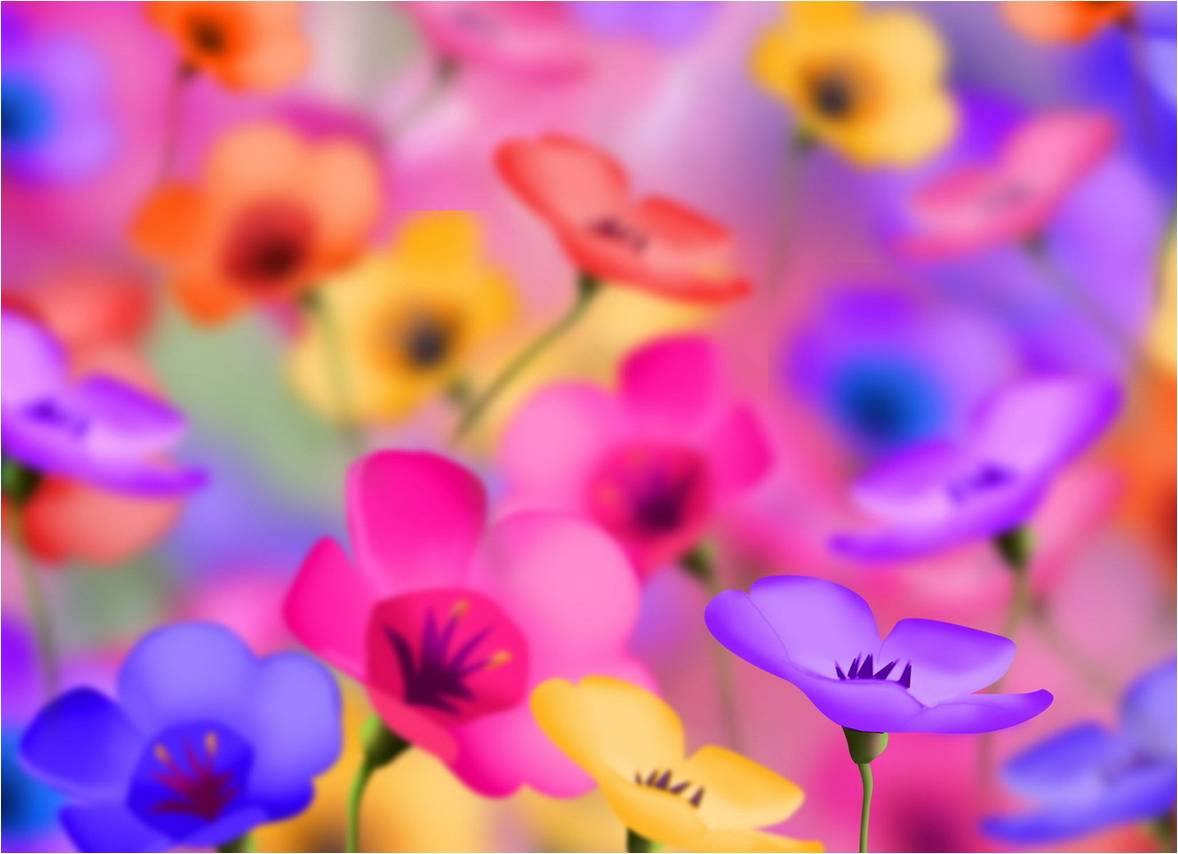 শিক্ষক পরিচিতি
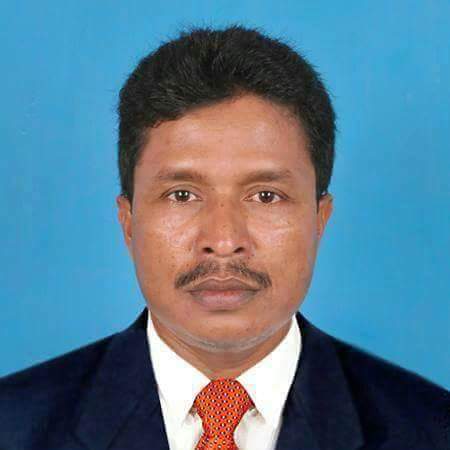 মোঃ সিরাজুল ইসলাম সরদার
প্রভাষক (বাংলা)
চৌমুহনী আলিম মাদরাসা
কচুয়া-চাঁদপুর
পাঠ-cwiwPwZ
welq : তথ্য ও যোগাযোগ প্রযুক্তি
‡kÖwY  : GKv`k - Øv`k
অধ্যায়ঃ তৃতীয় 
পাঠঃ মৌলিক লজিক গেইট
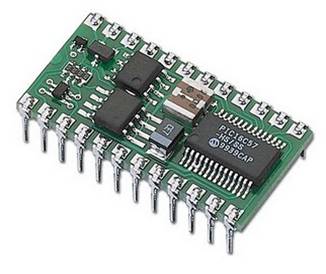 পাঠ ঘোষণা
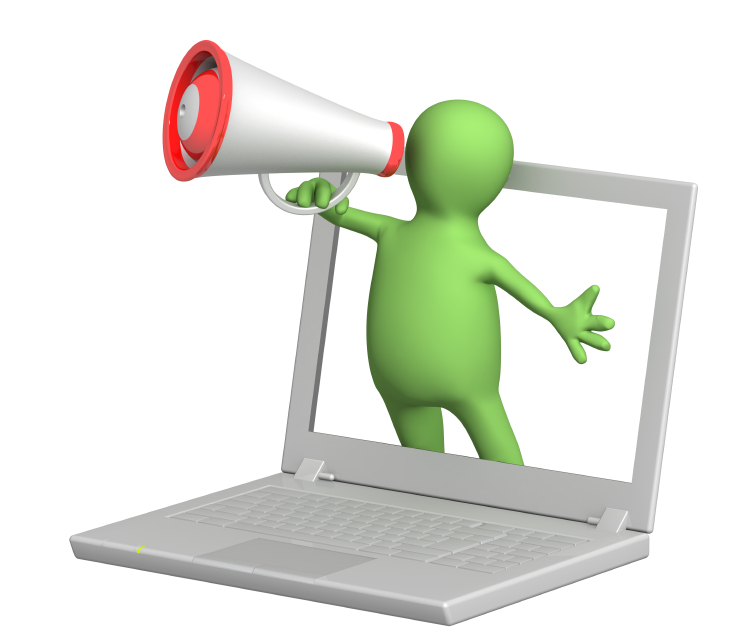 আমাদের আজকের পাঠ-
মৌলিক লজিক গেইট
শিখনফল
পাঠ শেষে শিক্ষার্থীরা...
লজিক গেইট কি তা বলতে পারবে।
মৌলিক লজিক গেইট কি তা ব্যাখ্যা করতে পারবে।
মৌলিক লজিক গেইটগুলোর বৈশিষ্ট্য বর্ণনা করতে পারবে।
মৌলিক লজিক গেইট
বুলিয়ান অ্যালজেবরার মৌলিক অপারেশনসমূহ বাস্তবায়নের জন্য যে লজিক গেইট ব্যবহার করা হয় তাকে মৌলিক লজিক গেইট বলে।
বুলিয়ান অ্যালজেবরার মৌলিক অপারেশন তিনটি। যথাঃ 
 OR অপারেশন
 AND আপারেশন 
 NOT অপারেশন
মৌলিক লজিক গেইট
মৌলিক অপারেশনের উপর ভিত্তি করে মৌলিক গেইটও তিনটি । যথাঃ
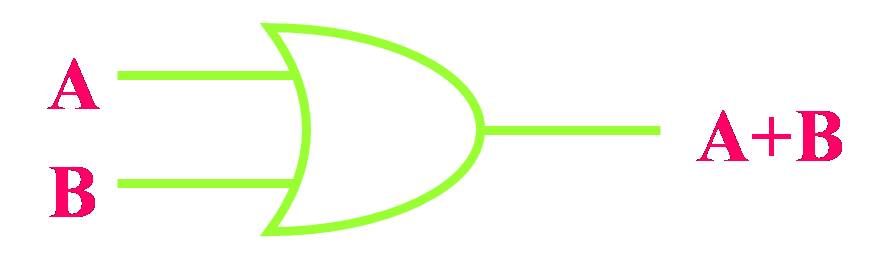 1. OR Gate:
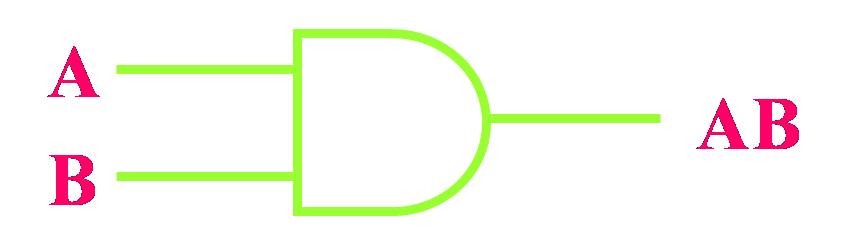 2. AND Gate:
3. NOT Gate:
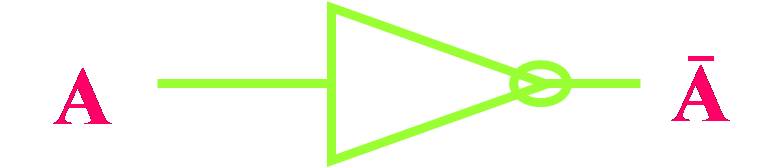 AND গেইট
AND গেইটে দুই বা ততোধিক ইনপুট থাকে একটি আউটপুট থাকে। আউটপুটটি হবে ইনপুটগুলোর যৌক্তিক গুণফলের সমান। অর্থাৎ AND গেইটে আউটপুট তখনই ১ হবে যখন সবগুলো ইনপুট ১হবে। আউটপুট ০ হবে তখন যখন যেকোন একটি ইনপুট ০হবে। অর্থাৎ ইনপুটে ০ থাকলেই আউটপুট ০ হবে।
ভিডিওটি দেখ
AND গেইট
LIGHT
OFF
AC
5v
AC
LIGHT
ON
AC
5v
AC
AND গেইট
A
AB
B
0
0
Step 1
0
A
B
AB
Lamp
Power
0
00=0
0
Symbol
Truth Table
Electric Circuit
AND গেইট
A
AB
01=0
B
0
0
Step 2
1
A
B
Lamp
0
Symbol
AB
Power
Truth Table
Electric Circuit
AND গেইট
A
AB
10=0
B
1
0
0
Step 3
A
B
Lamp
Symbol
AB
Power
Truth Table
Electric Circuit
AND গেইট
A
11=1
AB
B
0
0
Step 4
A
B
Lamp
1
1
Symbol
AB
Power
Truth Table
Electric Circuit
২ চলকের জন্য AND গেইটের প্রতীক
A
X=A.B
B
3 চলকের জন্য AND গেইটের প্রতীক
A
X=A.B.C
B
C
একক কাজ
গেইটটির নাম বল
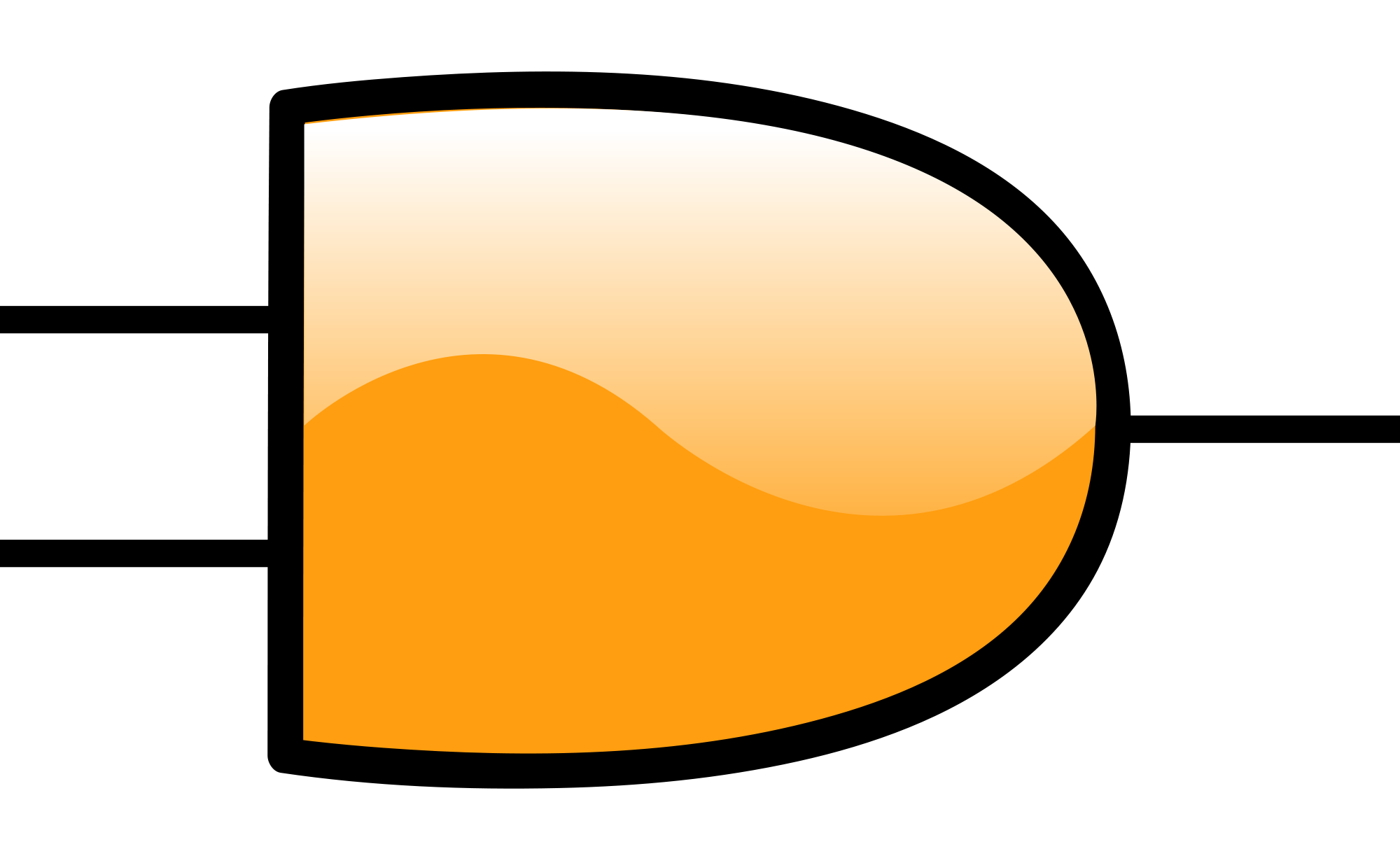 দলীয় কাজ
“ক” দলঃ
৩ ইনপুটের জন্য AND গেইটের সত্যক সারণী ও লজিক সার্কিট অংকন কর।
দলীয় কাজ
“খ” দলঃ
২ ইনপুটের জন্য AND গেইটের সত্যক সারণী ও লজিক সার্কিট অংকন কর।
পাঠ মূল্যায়ন
আমরা কি কি শিখলাম
১.মৌলিক লজিক  গেইট কাকে বলে ?
২.মৌলিক লজিক গেইট কত প্রকার ও কী কী ?
৩. AND গেইট কাকে বলে? AND গেইটের সত্যক সারণী ও লজিক সার্কিট।
বাড়ীর কাজ
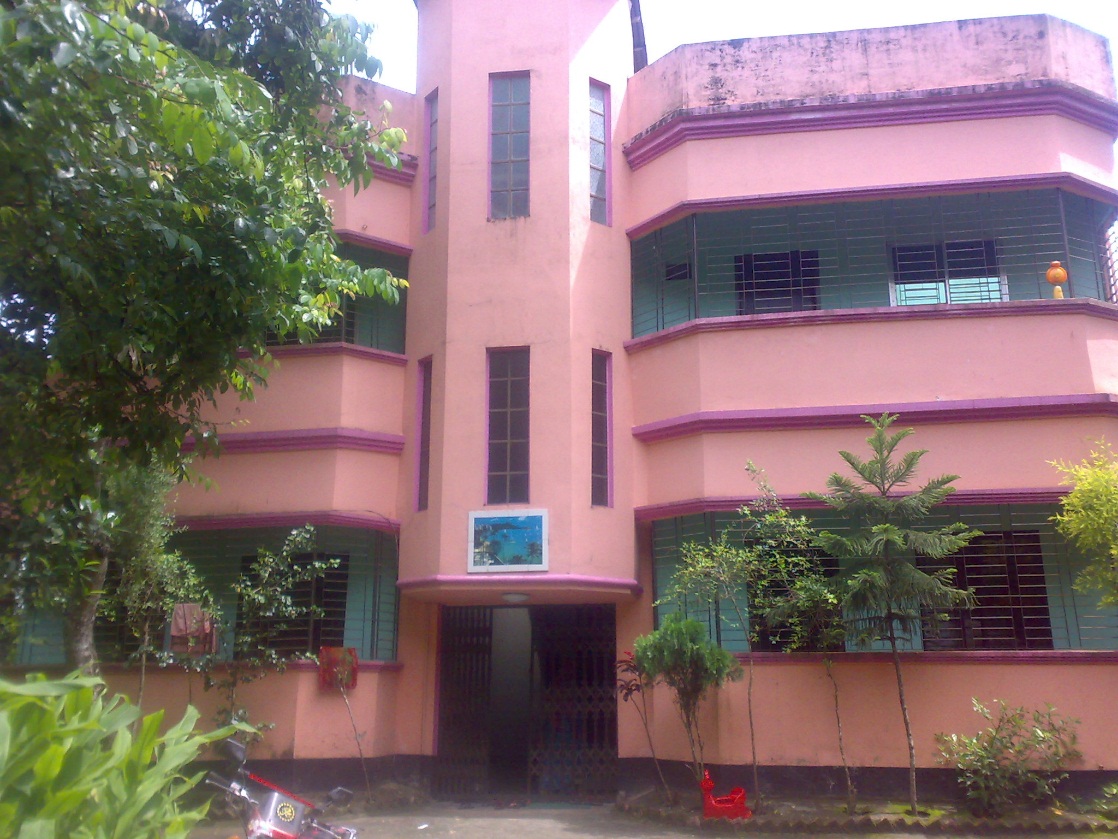 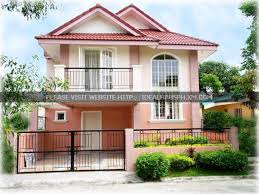 লজিক গেইটের প্রয়োজনীয়তা ব্যাখ্যা কর।
সবাইকে ধন্যবাদ
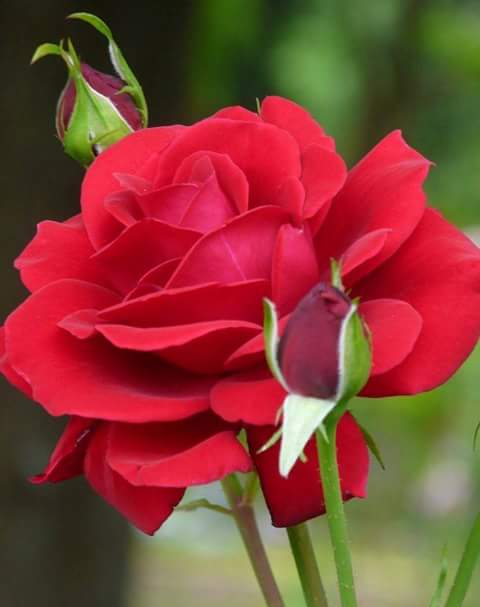